ҚАЗАҚСТАН РЕСПУБЛИКАСЫ БІЛІМ ЖӘНЕ ҒЫЛЫМ МИНИСТРЛІГІ
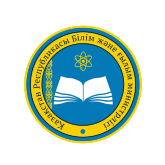 МЕКТЕП ПАРЛАМЕНТІ 
Қазақстан Республикасының жалпы орта білім беру ұйымдарындағы оқушы (мектеп) өзін-өзі басқарудың 
бірыңғай моделі
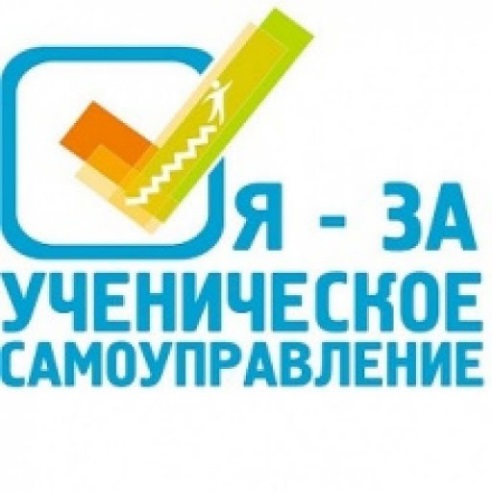 ПРЕЗИДЕНТ
І Палата
Басқару кеңесі
ІІ Палата
“Жас Ұлан”
“Жас Қыран”
ІІІ Палата
Балалар өкілдігі
Дебат қозғалысының фракциясы
Ақпарат фракциясы
Құқық және тәртіп фракциясы
Экология және еңбек фракциясы
Мәдениет және өнер фракциясы
Қамқорлық фракциясы (еріктілік).
Өзін-өзі тану және бақыт фракциясы
Спорт және салауатты өмір салты фракциясы
ПАРЛАМЕНТТІҢ мақсаты
білім алушылардың бойында азаматтық белсенділік, әлеуметтік құзыреттілік, азаматтық жауапкершілік дағдыларын дамыту, әлеуметтік шығармашылыққа қабілетті, өзінің жеке басын, қоғам мен мемлекетті жетілдіру мүддесінде әрекет ете алатын жоғары мәдениетті, гуманистік бағыттағы азаматты тәрбиелеу.
МІНДЕТТЕРІ
білім алушылардың қабілеттері мен мүдделерін, мектепте бірыңғай құқықтық кеңістікті дамыту үшін жағдай жасау, білім беру ұйымын басқаруға қатысуға нақты мүмкіндік беру.
ұжымдық өмір нормаларына, мемлекет заңдарына, адамдарға пайда әкелгісі келетіндігіне, достары мен құрдастарына қиындықтарды жеңуге көмектесуге оң көзқарас қалыптастыру
әрбір білім алушыны білім беру ұйымының қоғамдық өміріне тарту
өзіндік ойлау мен өзіндік сана-сезімді, көшбасшылық мінез-құлық дағдыларын, ұйымдастырушылық білімді, іскерлікті, ұжымдық және басшылық қызмет дағдыларын дамыту
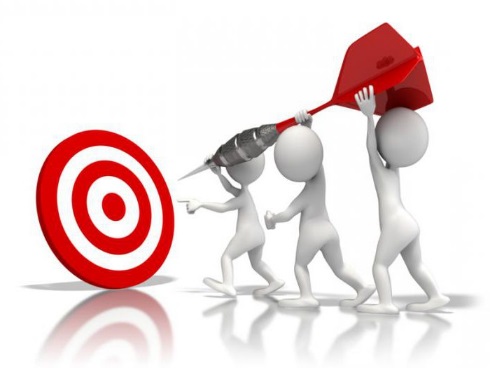